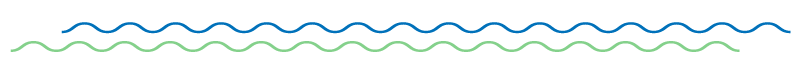 Medicina de precisão em Cardiologia: diagnóstico, estratificação de risco e melhor manejo clínico
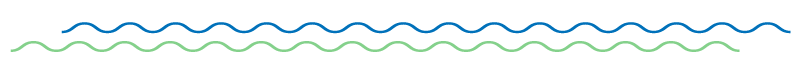 Lucas Vieira Lacerda Pires
Laboratório de Genética e Cardiologia Molecular
InCor - HCFMUSP
1
Declaração de Conflito de Interesse
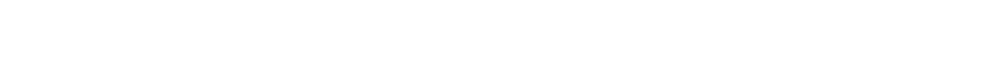 Dr. Lucas Pires afirma não ter conflito de interesse a declarar
Exigência da RDC Nº 96/08 da ANVISA
2
Sumário
Medicina de Precisão
Contextualização
Morte Súbita Cardíaca
Autópsia Molecular
BR - CardioGen: Registro de Cardiopatias Genéticas
Visão geral – óbitos
Take home messanges
3
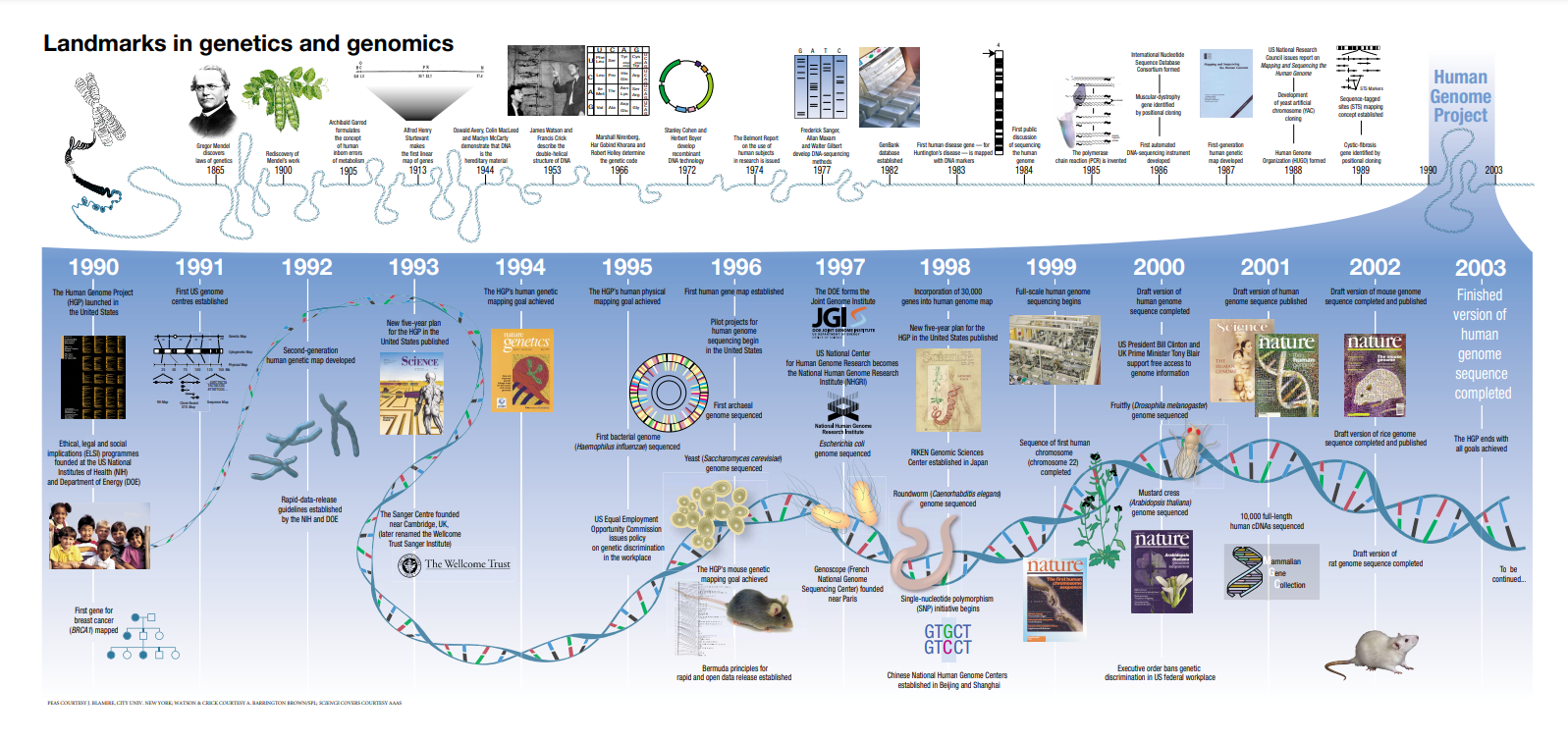 https://www.genome.gov/human-genome-project
4
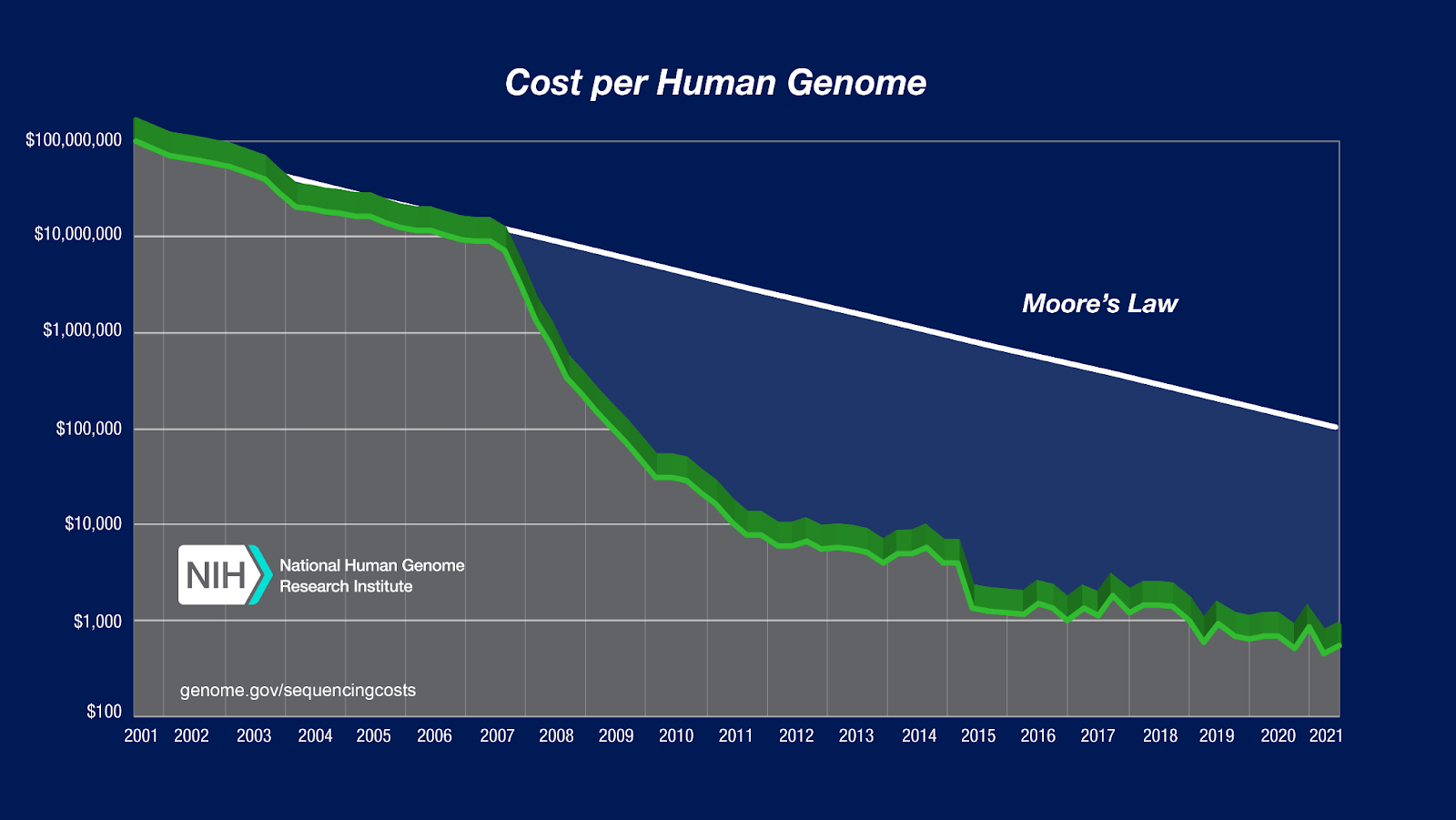 5
Medicina de Precisão
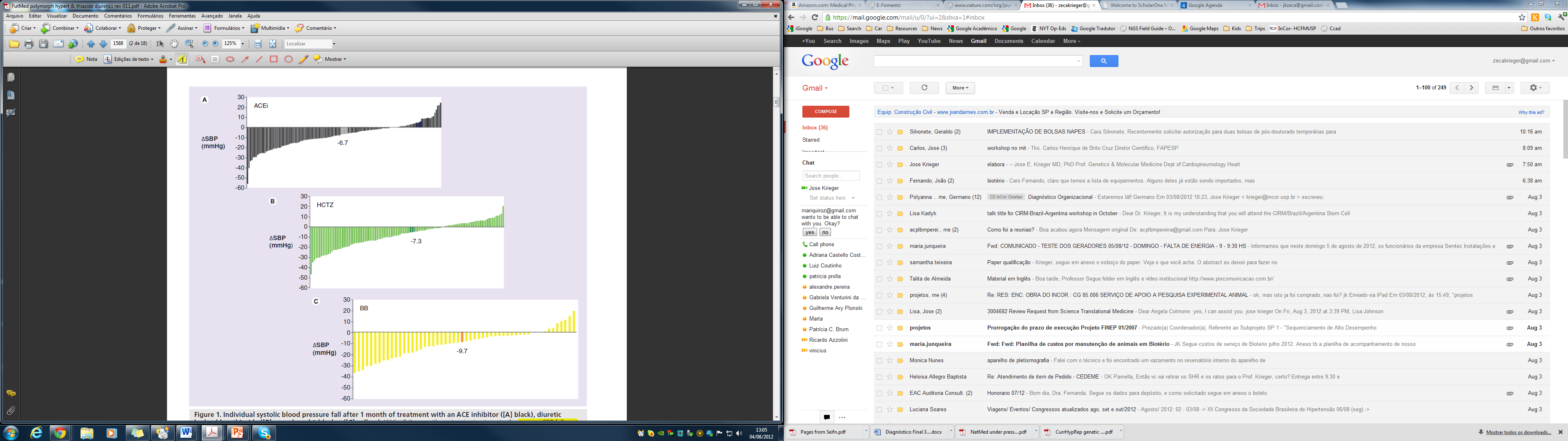 Medicina pela Média vs. Medicina individualizada

(1 mês de tratamento co iECA, tiazídicos e beta-bloqueadores)
6
Citterio L et al, 2011
Medicina de Precisão
Medicina de Precisão
Abordagem clínica inovadora 
Aglomeração de vasta quantidade de informações do paciente (dados genéticos, moleculares, fisiológicos, ambientais, imagem, etc) 
Diagnóstico e tratamento mais individualizados e precisos
Medicina
pela média
Medicinaindividualizada
One size really does fit it all?
7
Giugni FR, Krieger JE. Precision Medicine in Cardiomyopathies. ABC Heart Fail Cardiomyop 2023;3(1):e20230026.
Medicina de Precisão
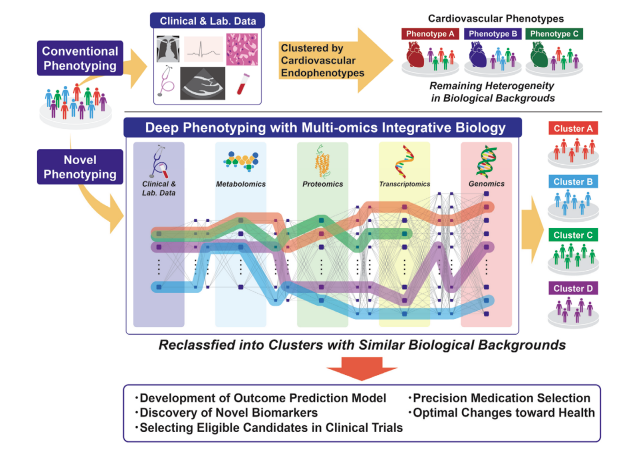 Nagai, T., Nakao, M., & Anzai, T. (2021). Risk Stratification Towards Precision Medicine in Heart Failure. Current Progress and Future Perspectives. Circulation journal
8
Medicina de Precisão
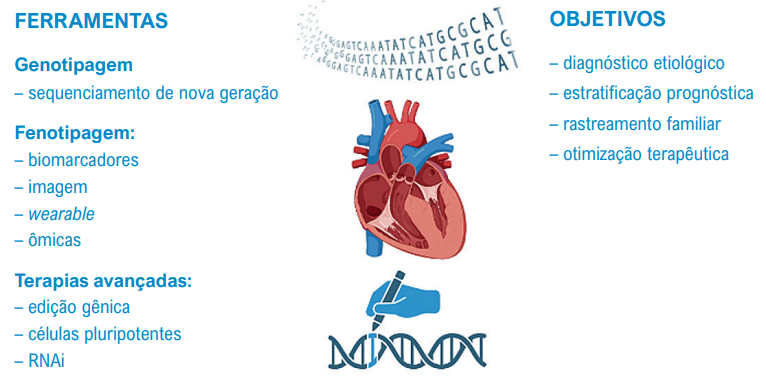 Giugni FR, Krieger JE. Precision Medicine in Cardiomyopathies. ABC Heart Fail Cardiomyop 2023;3(1):e20230026.
9
Contextualização
Doenças Cardiovasculares seguem liderando as causas de morte no mundo
Aproximadamente 356,000 de casos morte súbita cardíaca por ano nos EUA 
90% dos casos são fatais
Cerca de 2 milhões de casos reportados por ano, ao redor do mundo.

Causas
Cardiomiopatias: dilatada, hipertrófica, arritmogênica.
miocardite
dissecção de aorta
morte súbita cardíaca inexplicada: arritmias cardíacas.
(Yow AG et al. Sudden Cardiac Death. In: StatPearls. Treasure Island (FL): StatPearls Publishing; 2024 Jan; AHA, 2022; WHO, 2024)
10
Contextualização
Morte súbita: evento não traumático, inesperado e fatal ocorrendo em 1 hora do início dos sintomas em um indivíduo aparentemente saudável. Se a morte não é presenciada, a definição se aplica quando a vítima estava em bom estado de saúde 24 horas antes do evento.
Morte súbita cardíaca: termo usado quando, além da morte súbita, uma condição cardíaca congênita ou adquirida e potencialmente fatal é previamente conhecida ou identificada através de autópsia, e nenhuma causa de óbito extra-cardíaca pode ser identificada.
(Yow AG et al. Sudden Cardiac Death. In: StatPearls. Treasure Island (FL): StatPearls Publishing; 2024 Jan; AHA, 2022; WHO, 2024)
11
Contextualização
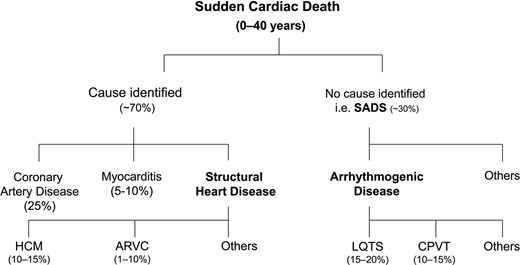 Revisão de
6 Papers
n=1.636
Revisão de causas de MSC em jovens
12
Semsarian C, et al. Sudden cardiac death in the young: the molecular autopsy and a practical approach to surviving relatives, European Heart Journal
Contextualização
Autópsia Molecular: DNA post mortem isolado de amostra sanguínea ou de tecido da vítima. 
NGS – WES ou Painel (cardiopatias arritmogênicas, síndrome de Brugada, síndrome do QT longo e taquicardia ventricular polimórfica catecolaminérgica)
Positividade chega até 34%

WES X Painel: A utilização de um exame mais amplo tende a aumentar a positividade, cobrindo variantes relacionadas a outras cardiopatias que também podem se manifestar com arritmias
13
Semsarian C, et al. Sudden cardiac death in the young: the molecular autopsy and a practical approach to surviving relatives, European Heart Journal
Contextualização
Avaliação familiar: O rastreio genético em familiares de pacientes com MS apresenta positividade de 39%

Implicações: Grande utilidade na estratégia de prevenção de morte súbita nos familiares. O diagnóstico preciso permite tratamentos específicos e avaliação individualizada para estratégias de prevenção de MS
14
BR - CardioGen
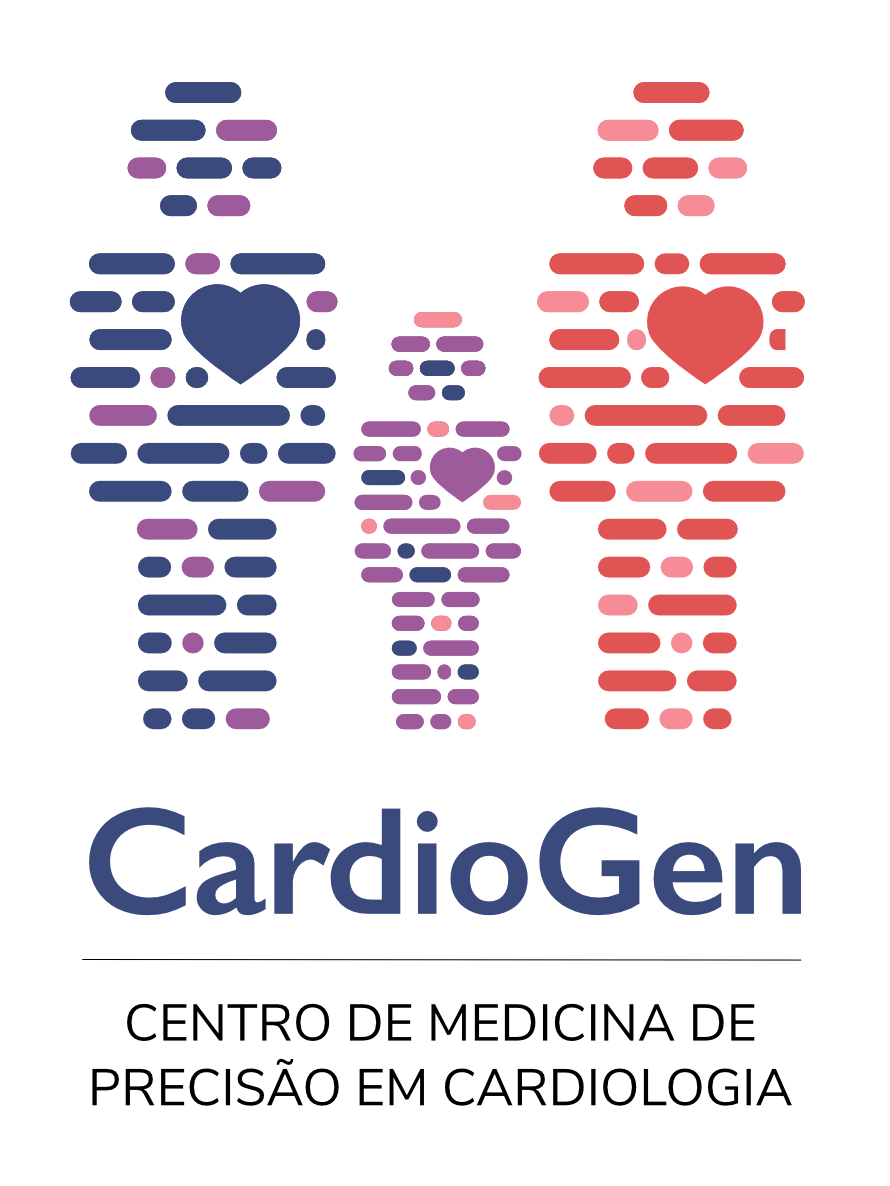 Centro de Medicina de Precisão em Cardiologia
Equipe multidisciplinar
Geneticistas
Cardiologistas
Ecocardiografistas
Bioinformatas
Biólogos
Biomédicos
Registro multicêntrico de doenças cardíacas genéticas 
n=3872 pacientes incluídos
n=3075 resultados de sequenciamento
n=1685 familiares segregados
15
Unpublished data - CardioGen
BR - CardioGen
Caso Índice
Consulta Pré-teste
Avaliação de Critérios de Inclusão e heredograma
Aconselhamento pré-teste
Coleta de DNA para sequenciamento
Sequenciamento
WES ou WGS
Análise de sequenciamento
Classificação de Variantes por time de Geneticistas
Elaboração de Relatório Médico
Revisão de prontuário
Correlação genótipo-fenótipo
Consulta Pós-teste
Segregação clínica e molecular de familiares
Aconselhamento Genético pós-teste
Entrega de resultado
Identificação de familiares em risco (se aplicável)
16
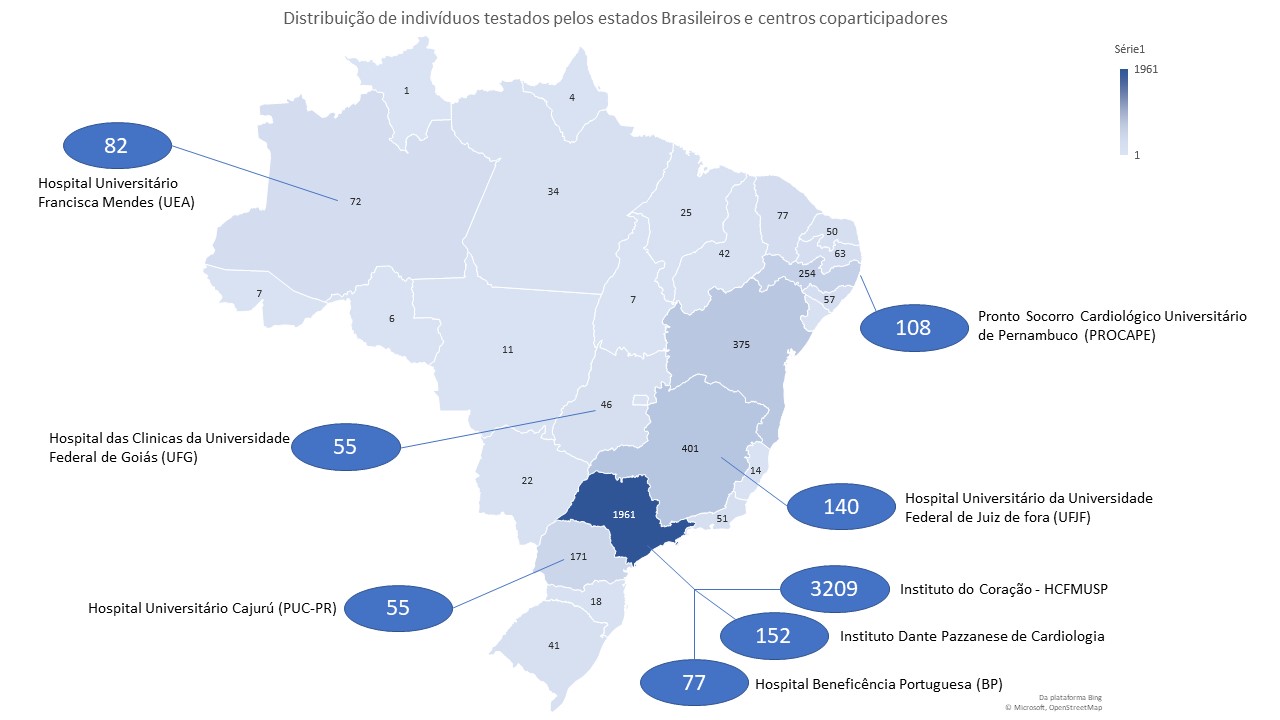 BR- CardioGen
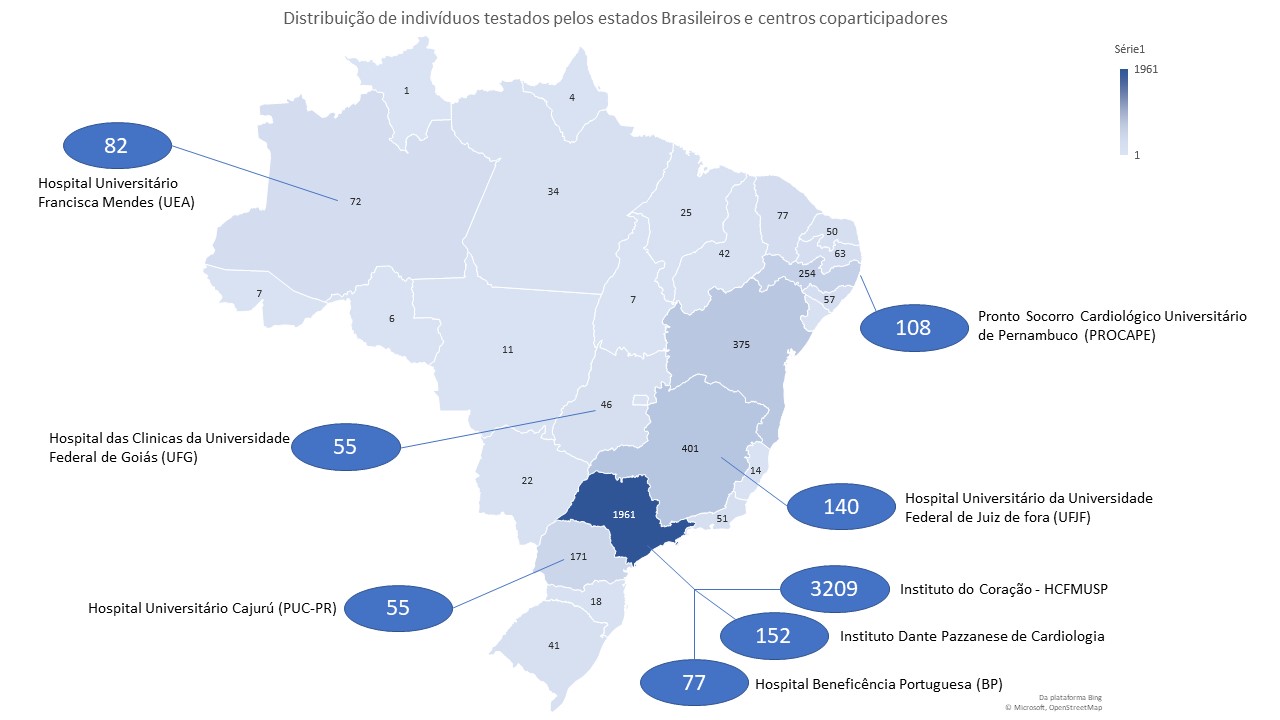 Unpublished data -
CardioGen
17
BR - CardioGen
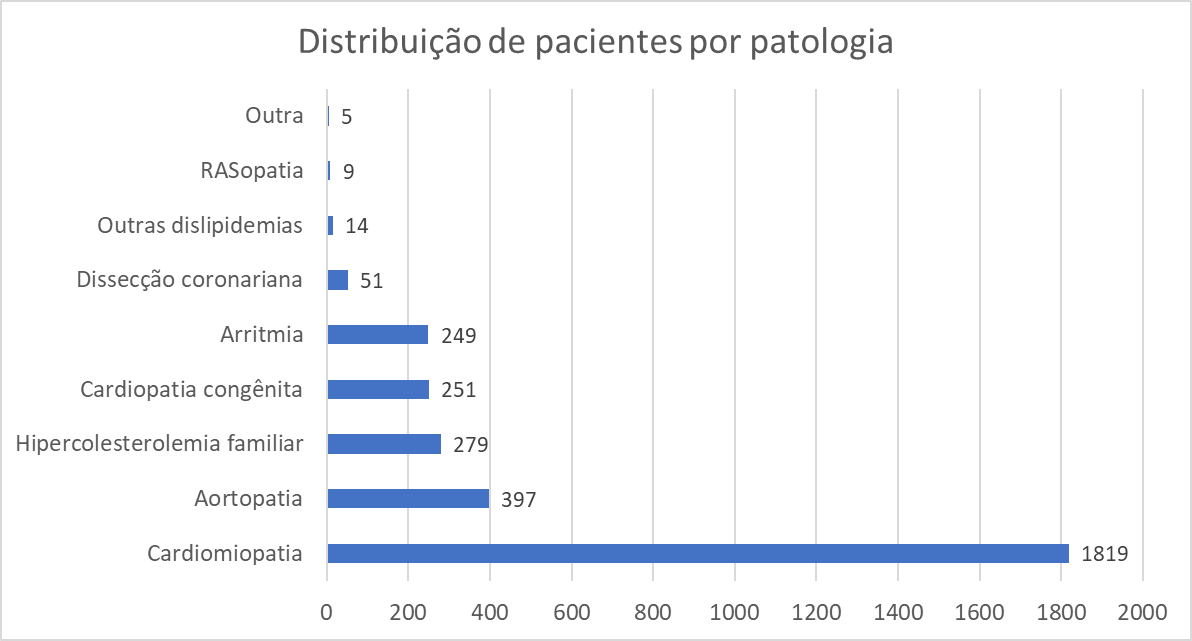 n = 3075
Unpublished data - CardioGen
18
BR - CardioGen
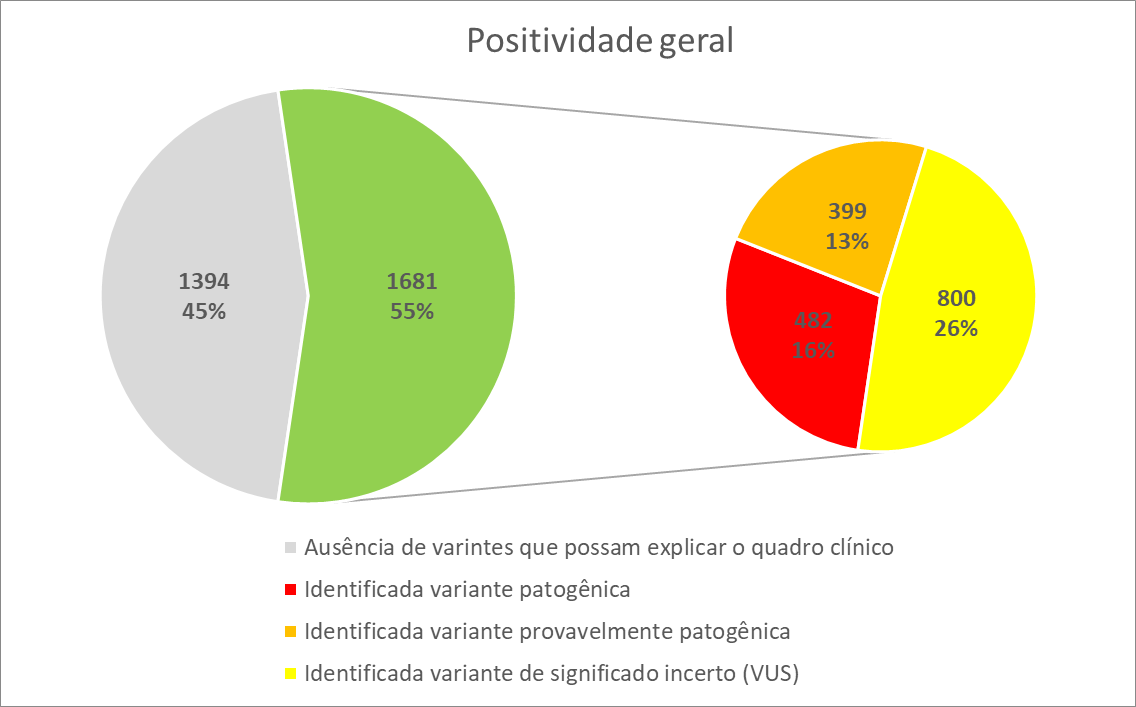 n = 3075
Positividade = 29%
Unpublished data - CardioGen
19
BR - CardioGen
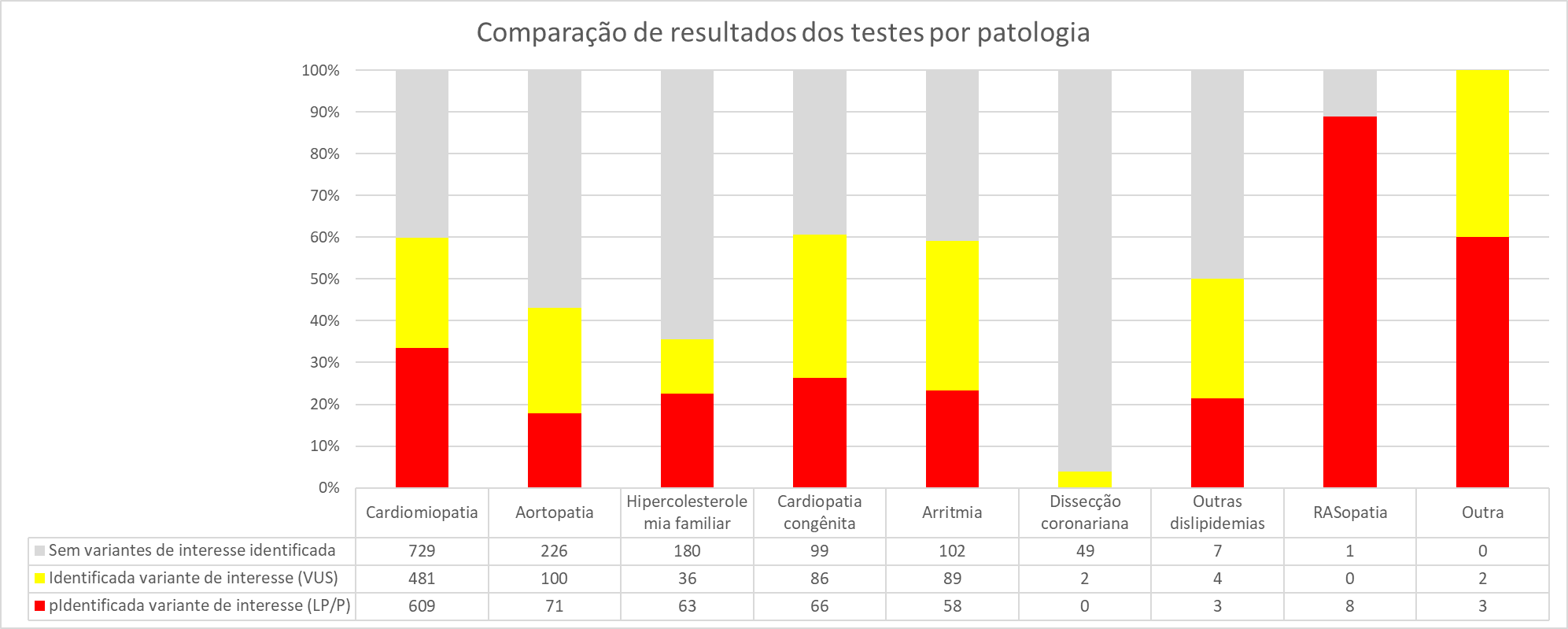 Unpublished data - CardioGen
20
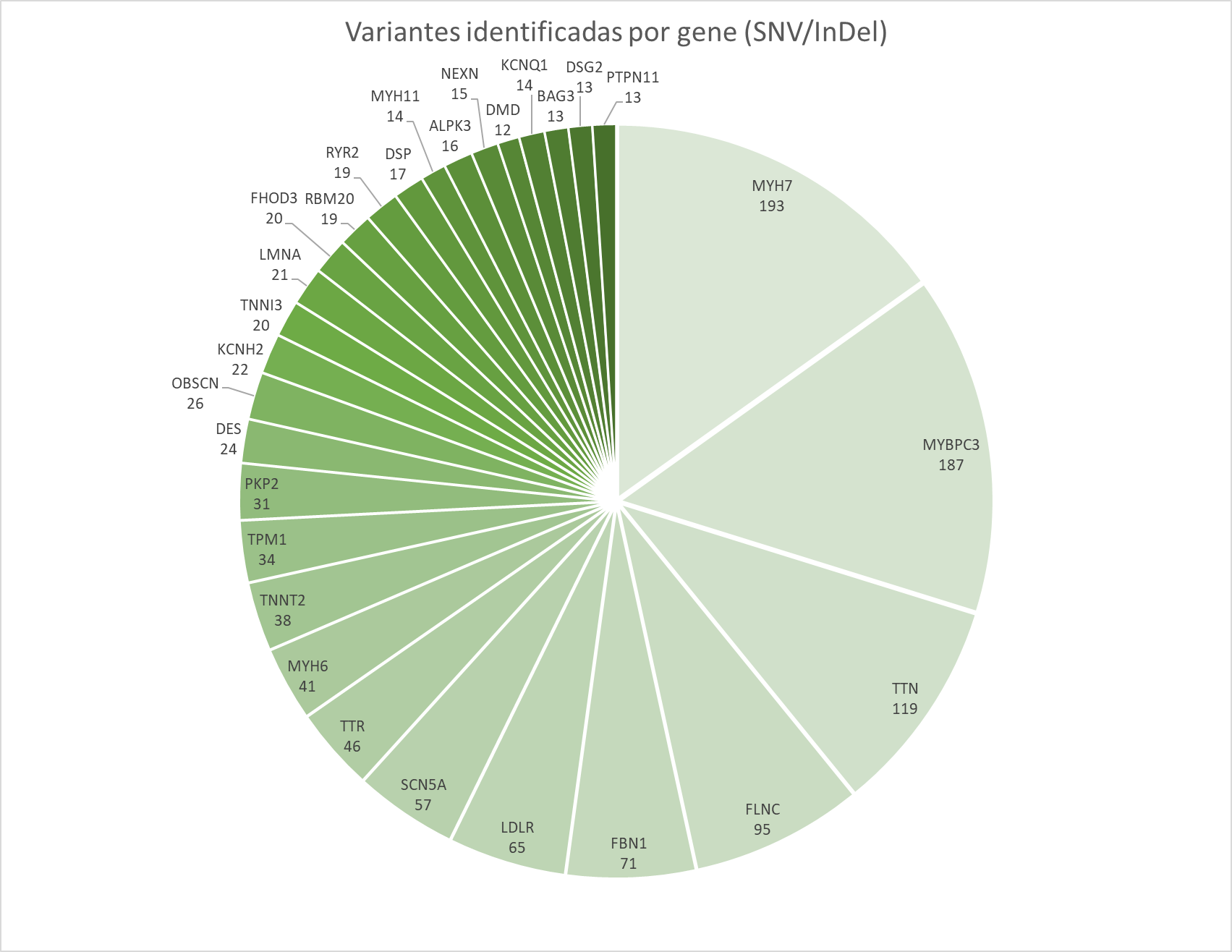 BR - CardioGen
Unpublished data - CardioGen
21
Unpublished data - CardioGen
BR - CardioGen
22
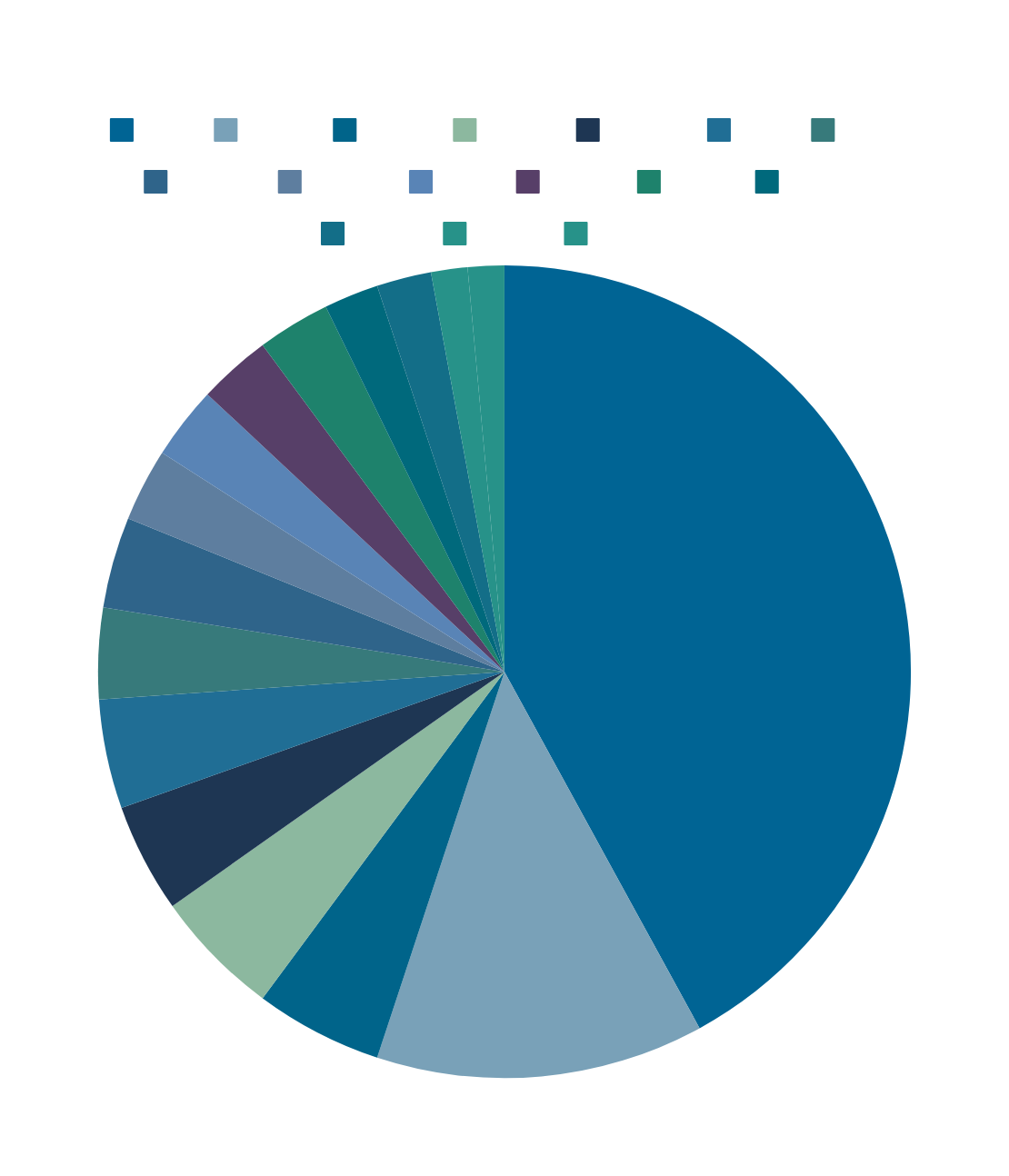 Dilated Cardiomyopathy
PKP2
2,9%
NEXN
2,9%
N = 718
DPS
2,9%
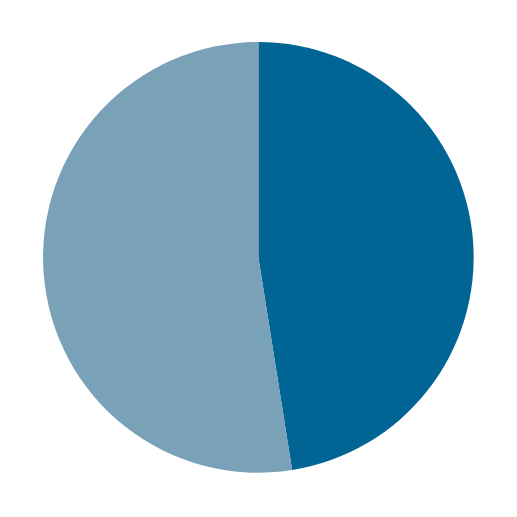 main genes
ALPK3
2,9%
RBM20
3,6%
TTN
42%
DMD
3,6%
Relevant variants not found
45,7%
Relevant variants found
52,5%
TTR
4,3%
TNNT2
4,3%
LMNA
5,1%
FLNC
13%
BAG3
5,1%
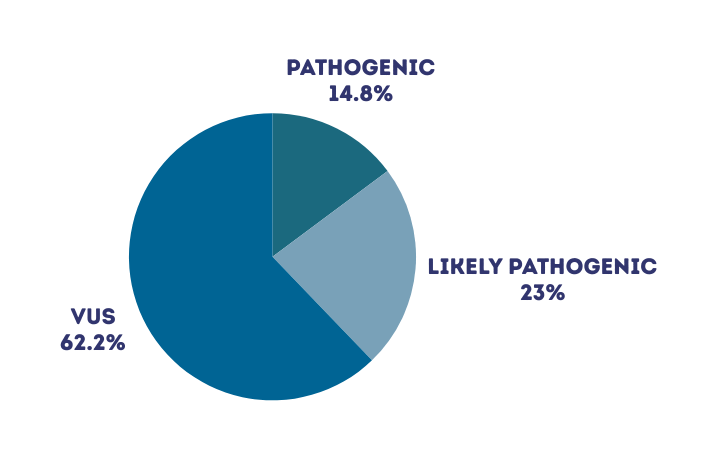 Pathogenic
7.8%
Likely Pathogenic
12%
VUS
32.6%
23
Unpublished data - CardioGen
BR - CardioGen
24
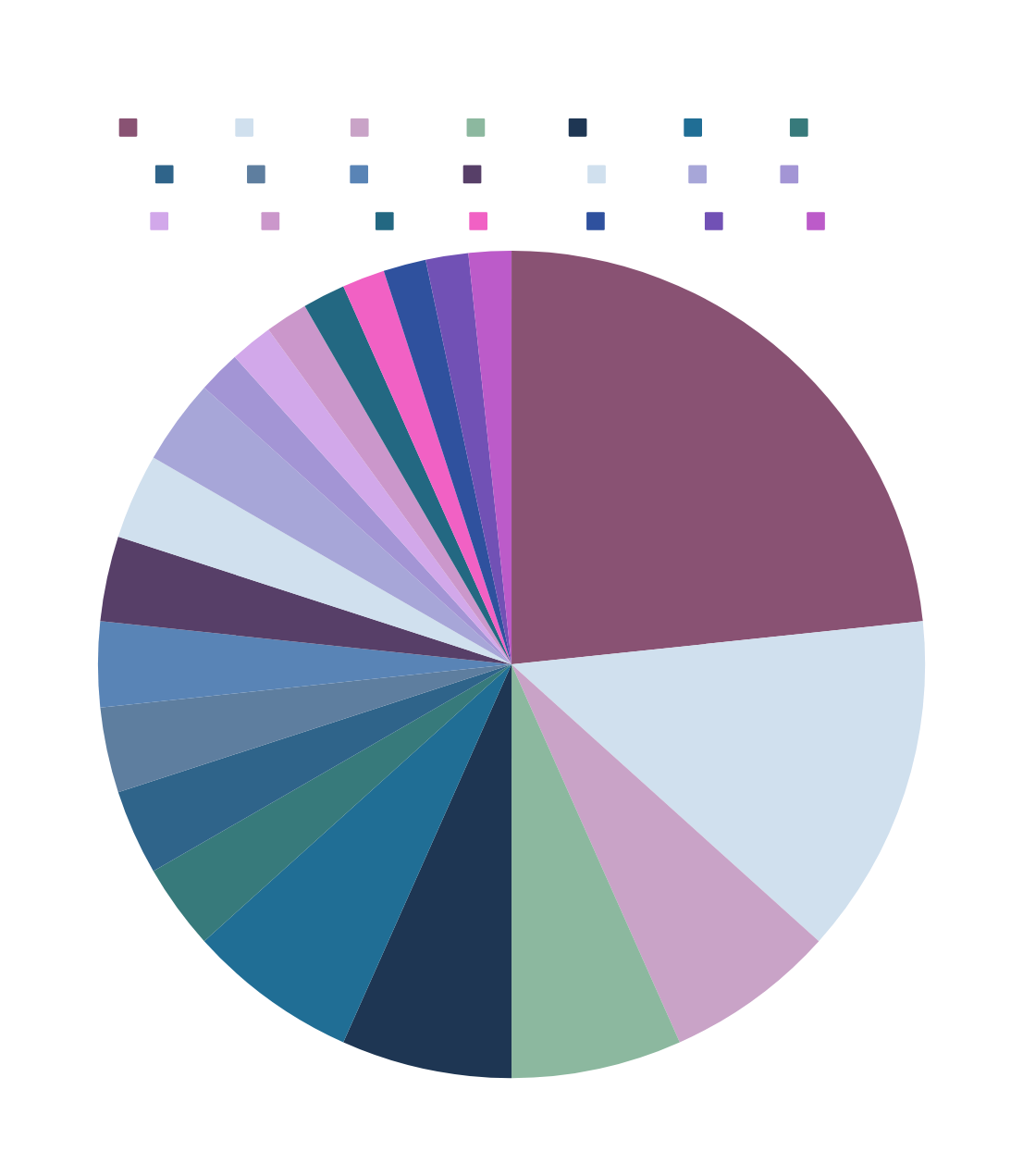 ARRHYTHMIAS
N = 282
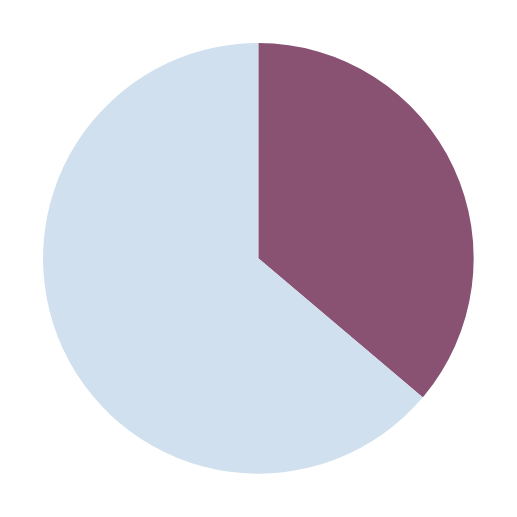 main genes
TTN
3,3%
SCN5A
23,3%
RYR2
3,3%
Relevant variants not found
36.2%
Relevant variants
63.8%
PRKAG2
3,3%
KCNJ23,3%
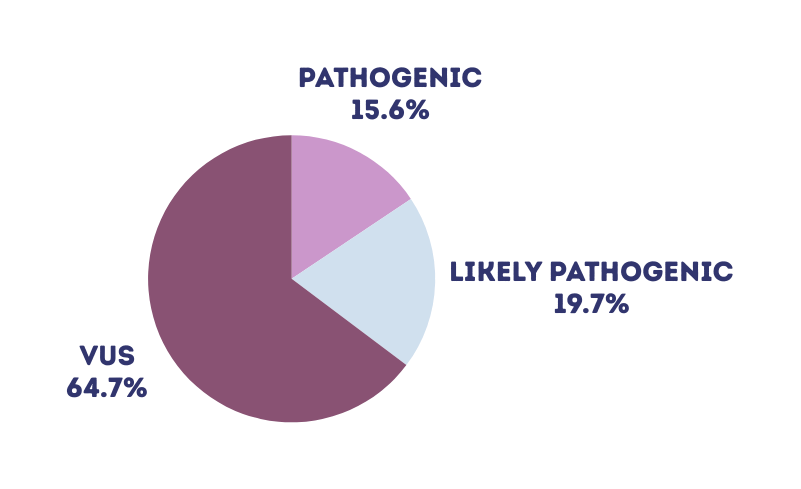 KCNH2
13,3%
DSG2
3,3%
Pathogenic
9.9%
DES
3,3%
CACNA1C
3,3%
LMNA
6,7%
CASQ2
6,7%
Likely Pathogenic
12.6%
FLNC
6,7%
KCNQ1
6,7%
VUS
30%
25
Visão geral - óbitos
125 óbitos
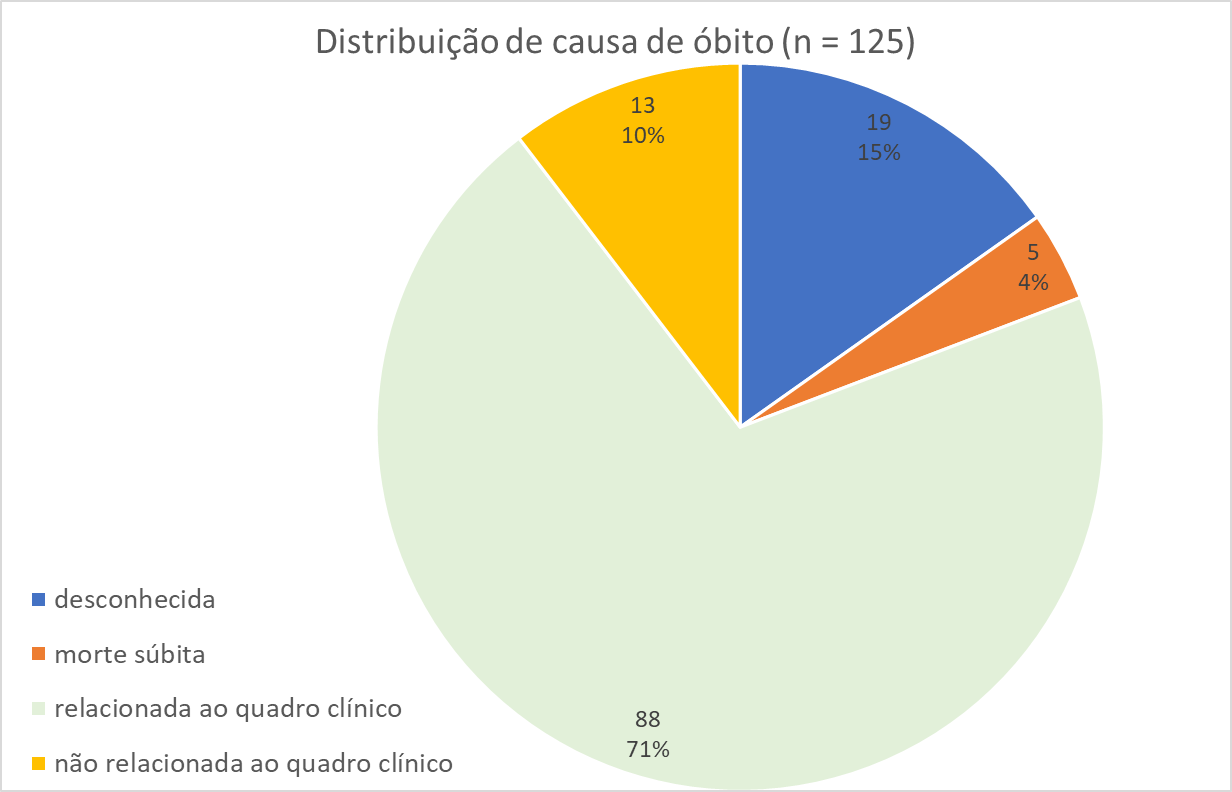 118 casos com resultado
39 casos segregados
64 familiares testados
29 (45%) variante genética identificada
Unpublished data - Cardiogen
26
Visão geral - óbitos
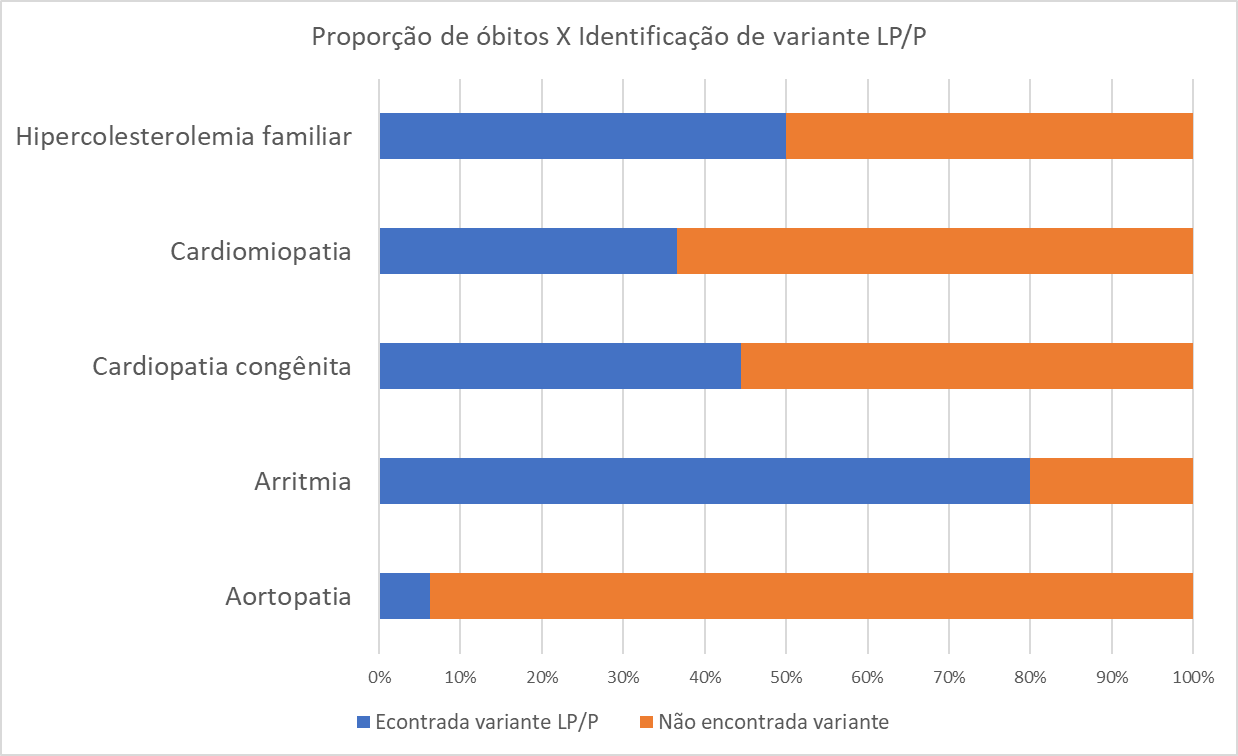 n= 118

positividade 
em óbitos = 35%
Unpublished data - Cardiogen
27
Take Home messages
Integração múlti-ômicas permite medicina individualizada, com diagnóstico precoce e tratamento direcionado

Autópsia molecular permite evidenciar causas de morte súbita não especificada, levando a pronta análise de familiares para prevenção de novos eventos
28
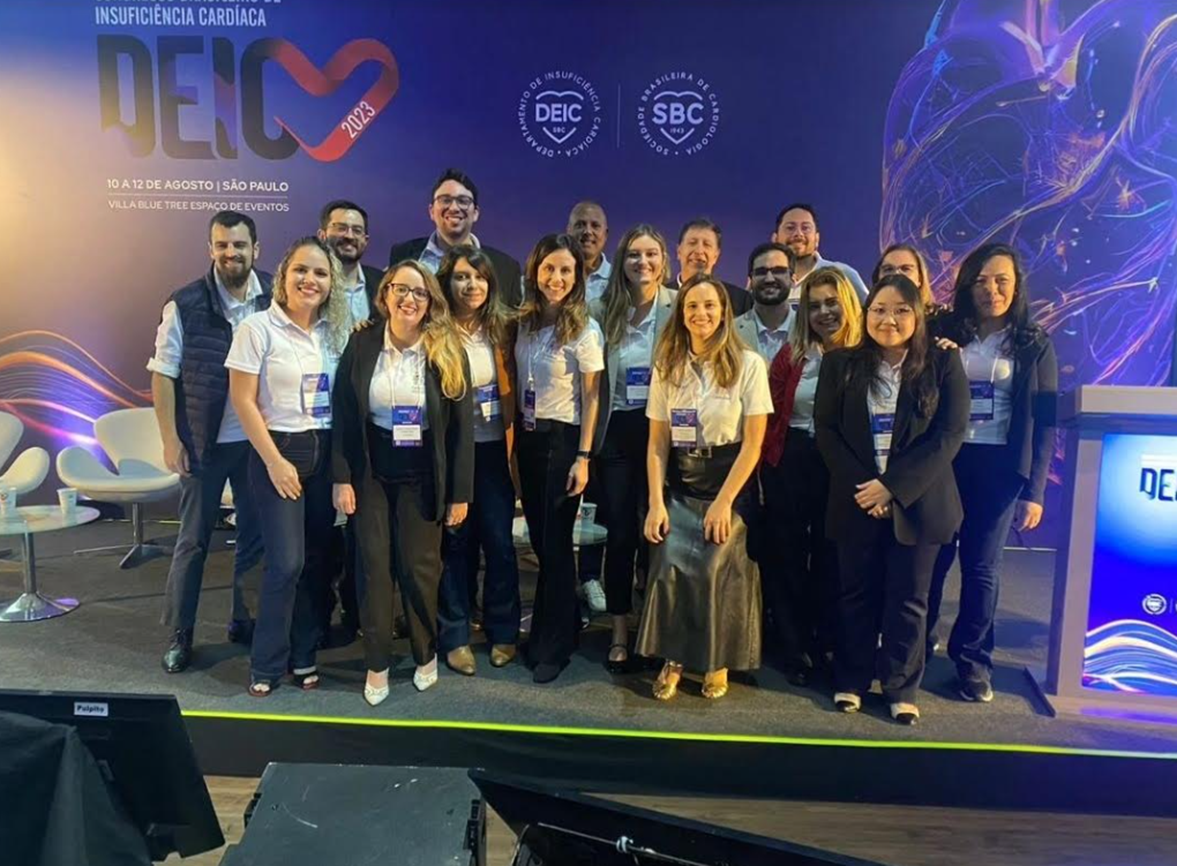 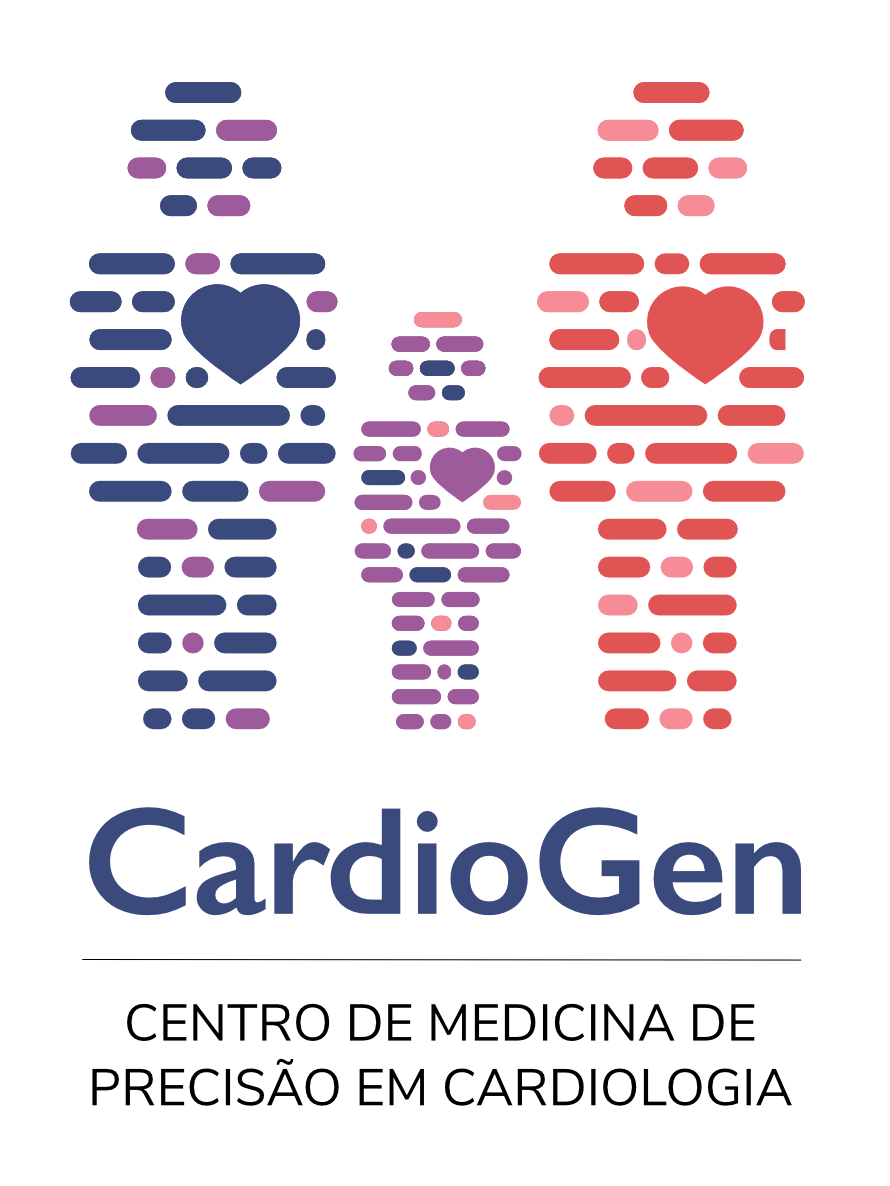 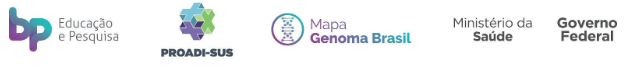 29
OBRIGADO!
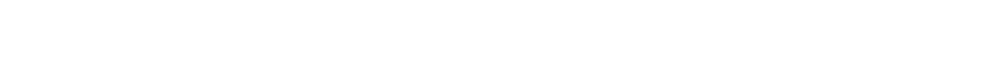 30